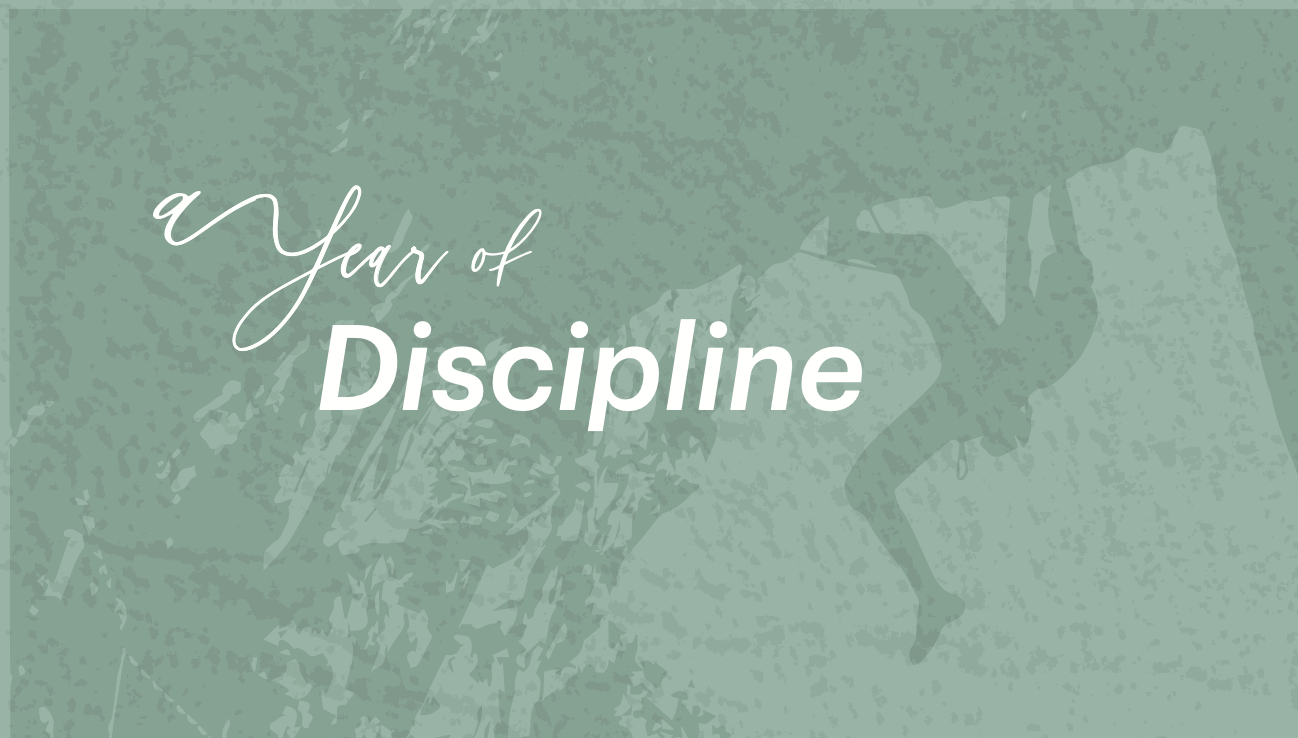 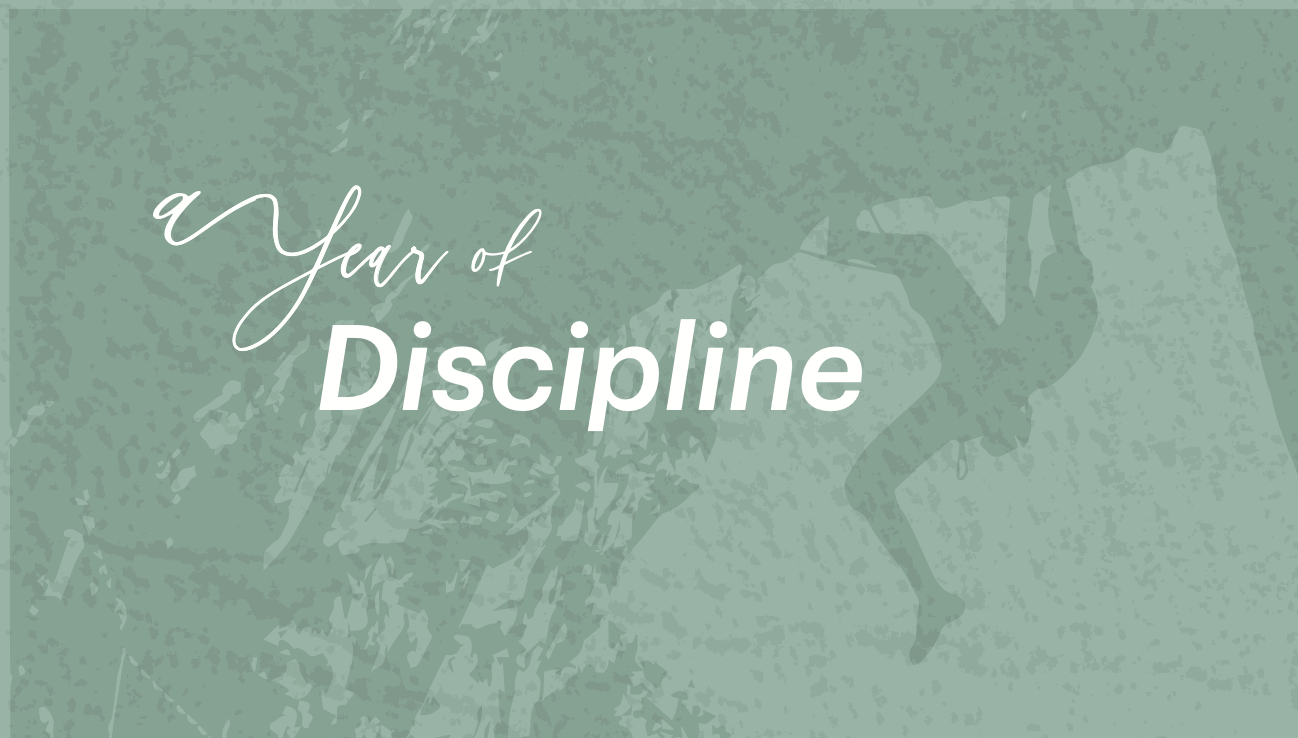 THE OUTWARD DISCIPLINES
CONFESSION
This is the message we have heard from him and proclaim to you, that God is light, and in him is no darkness at all. 1 Jn 1:5

But if we walk in the light, as he is in the light, we have fellowship with one another, and the blood of Jesus his Son cleanses us from all sin. 1 Jn 1:7

If we say we have no sin, we deceive ourselves, and the truth is not in us. If we confess our sins, he is faithful and just to forgive us our sins and to cleanse us from all unrighteousness. 1 Jn 1:8-9
When we realize we have sinned.
“So if you are offering your gift at the altar and they're remember that your brother has something against you, leave your gift there before the altar and go. First be reconciled to your brother, and then come and offer your gift.”  Mt 5:23-24
When we are shown our sin by others.
“If your brother sins against you, go and tell him his fault, between you and him alone. If he listens to you, you have gained your brother.”  Mt 18:15
When we are burdened by sin.
Therefore, confess your sins to one another and pray for one another, that you may be healed. The prayer of a righteous person has great power as it is working.  James 5:16
Faithful are the wounds of a friend; profuse are the kisses of an enemy.  Proverbs 27:6
Oil and perfume make the heart glad, and the sweetness of a friend comes from his earnest counsel.  Proverbs 27:9
Someone who will tell you the truth.
A dishonest man spreads strife, and a whisperer separates close friends.  Proverbs 16:28
Whoever goes about slandering reveals secrets, but he who is trustworthy in spirit keeps a thing covered.  Proverbs 11:13
Someone who will keep confidences.
A friend loves at all times, and a brother is born for adversity.  Proverbs 17:17
A man of many companions may come to ruin, but there is a friend who sticks closer than a brother.  Proverbs 18:24
Someone who won’t give up on you.
Iron sharpens iron, and one man sharpens another.  Proverbs 27:17
Someone who makes you a better Christian.